Univers social
Nouveau curriculum
(projet)
Jessika Dubuc et  Mario Harvey 

Janvier 2017
Régime pédagogique - FGA
Le ministre décerne le diplôme d’études secondaires à l’adulte qui a accumulé au moins 54 unités de la 4e ou de la 5e secondaire, dont au moins 20 unités de la 5e secondaire, et, parmi ces unités, les unités suivantes:

1°  12 unités de langue d’enseignement, dont au moins 6 de la 5e secondaire;
2°  8 unités de langue seconde, dont au moins 4 de la 5e secondaire;
3°  4 unités d’un programme d’études de la 4e ou de la 5e secondaire établi par le ministre dans le domaine de l’univers social;
4°  8 unités d’un programme d’études de la 4e ou de la 5e secondaire établi par le ministre dans le domaine de la mathématique, de la science et de la technologie, dont 4 unités en mathématique.

[…]

Régime pédagogique de la formation générale des adultes, INSTRUCTION PUBLIQUE - FORMATION GÉNÉRALE DES ADULTES, Loi sur l’instruction publique
Régime pédagogique - FGA
4 unités d’un programme d’études de la 4e ou de la 5e secondaire établi par le ministre dans le domaine de l’univers social:
Aucun programme d’établissement;
Programmes d’études approuvés par le ministre;
Respect des DDE;
Épreuves de responsabilité ministérielle ou locale.
[Speaker Notes: Le ministère produira un prototype d’épreuve par cours dont la responsabilité de l’élaboration de l’épreuve est locale afin de favoriser l’implantation.]
Programmes d’études
Éducation financière (provisoire)
Géographie culturelle (provisoire)
Géographie régionale du Québec* (provisoire)
Histoire du 20e siècle (provisoire)
Histoire du Québec et du Canada(provisoire)
Monde contemporain (approuvé)

*Exclusif à la formation générale des adultes (FGA)
[Speaker Notes: Formation en HQC

Québec: 20 et 21 mars 2017
Montréal : 27 et 28 mars 2017
                  29 et 30 mars 2017

Après-Cours FGA
9 février 10 h 40- 11 h 40
30 mars 10 h 40- 11 h 40
18 mai 10 h 40- 11 h 40]
En résuméProjet de curriculum
Indiquer le nombre de compétences de chacun des programmes d’études et préciser la présence des autres éléments en cochant les cases appropriées.
[Speaker Notes: Formation en HQC

Québec: 20 et 21 mars 2017
Montréal : 28 et 28 mars 2017
                  29 et 30 mars 2017]
Éducation financière
[Speaker Notes: Formation en HQC

Québec: 20 et 21 mars 2017
Montréal : 28 et 28 mars 2017
                  29 et 30 mars 2017]
Éducation financière
Apport du programme
Le programme d’études Éducation financière vise à :

amener l’adulte à développer un sens critique dans la gestion de ses finances personnelles;
amener l’adulte à développer la confiance et la connaissance de soi nécessaires à son bien-être financier.
Éducation financière
Cours
Consommer des biens et des services (25 heures)

Poursuivre des études et intégrer le monde du travail (25 heures)
Éducation financière
La compétence
[Speaker Notes: Acheter une voiture… pourquoi, dans quel but
Louer, acheter, usagée
Les garanties
Discuter avec amis, famille]
Éducation financière
Synthèse du contenu de formation
Éducation financière
Synthèse du contenu de formation
Éducation financière
Le critère d’évaluation
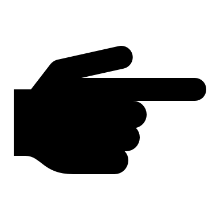 Géographie culturelle
Géographie culturelle
Apport du programme
Le programme d’études Géographie culturelle vise à :

amener l’adulte à comprendre la diversité et la complexité des cultures dans le monde;
amener l’adulte à développer un regard géographique orienté vers la compréhension de l’ailleurs.
Géographie culturelle
Cours
Géographie culturelle 1 (50 heures)
Aire culturelle africaine
Aire culturelle occidentale
Aire culturelle orientale

Géographie culturelle 2 (50 heures)
Aire culturelle arabe
Aire culturelle indienne
Aire culturelle latino-américaine
Pour chacun des cours, au moins deux des trois aires* culturelles proposées doivent être étudiées pour soutenir le développement des compétences et l’acquisition de connaissances liées à la géographie culturelle
* Le choix peut être fait en concertation avec l’adulte
Géographie culturelle
Les compétences
[Speaker Notes: Cerner des mouvements caractéristiques: Mouvements internes et externes (influence américaine dans l’aire latino-américaine. Le réveil autochtone dans l’aire latino-américaine) L’urbanisation galopante en Afrique subsaharienne, la ville est devenue un facteur de changement

Établir l’apport …: Dégager l’incidence de valeurs et de croyances partagées par des société. L’influence des autres cultures sur sa propre culture. La perception des autres]
Géographie culturelle
Synthèse du contenu de formation
L’angle d’entrée détermine le cadre de l’étude de chaque aire. En ce sens, il indique l’orientation qui guide la recherche et balise le travail d’interprétation de l’adulte. Cette orientation doit se refléter dans les situations d’apprentissage.
[Speaker Notes: Pluralité: pluralité religieuse en Afrique du Sud. L’Afrique subsaharienne
est une terre de contrastes, une véritable mosaïque, entre autres en ce qui
concerne les traditions et les croyances de ses populations. Des valeurs
communes existent cependant, comme l’importance accordée à la famille,
aux ancêtres, à la religion ou à la vie communautaire.

l'étendue du continent africain au sud du Sahara, séparée écologiquement, culturellement, ethniquement et technologiquement des pays du nord par le climat rude du plus vaste désert chaud du monde]
Géographie culturelle
Synthèse du contenu de formation
[Speaker Notes: Tradition modernité: L’aire culturelle arabe est en effet marquée par l’oscillation entre tradition
et modernité. Certains y voient une perspective intéressante de
démocratisation et de laïcisation d’institutions, alors que d’autres y voient
une remise en question de pratiques et de croyances traditionnelles

Micropropriété: Le paysannat représente une large part de la population. Des
millions de paysans sont sans terre ou possèdent des micropropriétés de
moins de deux hectares. La terre appartient à une minorité de nantis. Dans
ces conditions, les difficultés sont nombreuses et le surendettement des
paysans est chronique

Spiritualité: hindouisme et bouddhisme

Exclusion: Populations autochtones soumises à l’exclusion sur le plan politique, économique et social ce qui provoque des mouvements de revendication… d’affirmation]
Géographie culturelle
Les critères d’évaluation
[Speaker Notes: Représentation cohérente de l’organisation d’une aire culturelle Explication de l’organisation d’une aire culturelle
Établissement du dynamisme d’une aire culturelle Enchaînement logique d’éléments mettant en
évidence le dynamisme d’une aire culturelle. (Ex: Comment Evo Morales, un autochtone, devient président de la Bolivie donc tout le mouvement autochtone)]
Géographie culturelle
Les aires culturelles
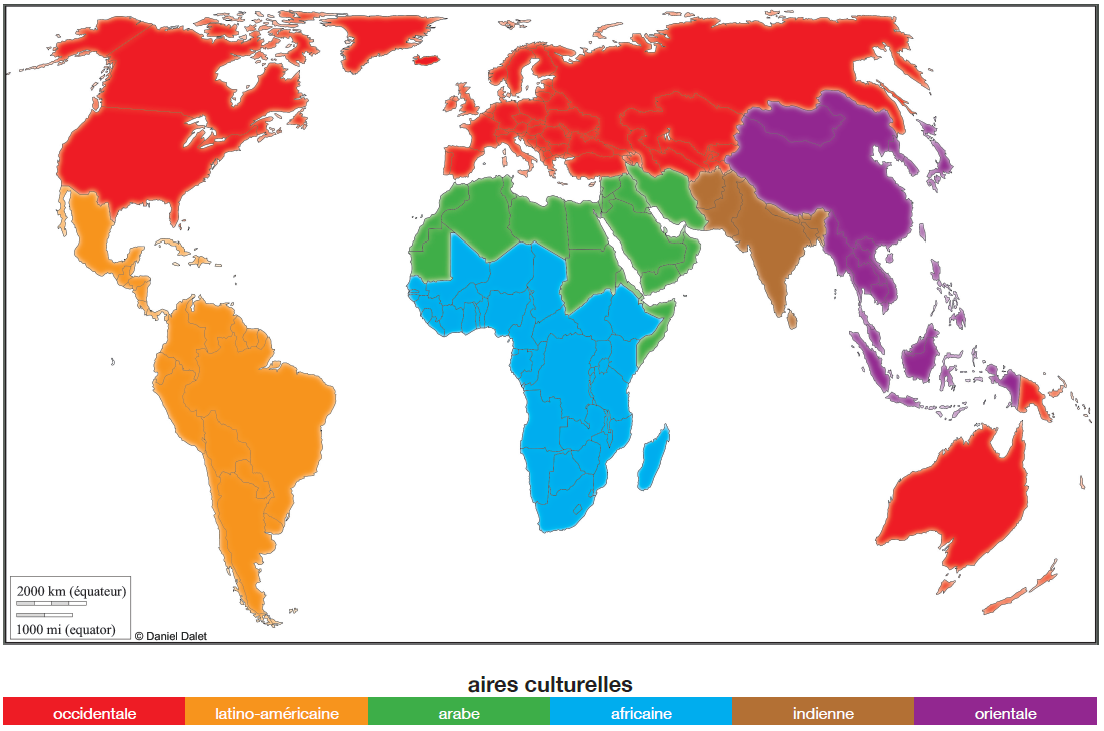 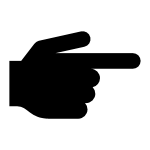 Géographie régionale du Québec
Géographie régionale du Québec
Apport du programme
Le programme d’études Géographie régionale du Québec vise à :

amener l’adulte à s’intéresser à différentes réalités d’une région     administrative du Québec;
amener l’adulte à prendre conscience des répercussions de l’action humaine sur l’organisation de ce territoire;
amener l’adulte à développer son sens critique dans l’interprétation d’enjeux régionaux.
Géographie culturelle
Cours
Géographie régionale du Québec 1 (50 heures)
Population
Économie

Géographie régionale du Québec 2 (50 heures)
Urbanisation
Tourisme
Géographie culturelle
Les compétences
Géographie culturelle
Synthèse du contenu de formation
Un angle d’entrée détermine le cadre de l’étude de chaque thème. Il oriente la lecture du territoire et l’étude d’enjeux qui en découlent.
Géographie culturelle
Synthèse du contenu de formation
Géographie culturelle
Les critères d’évaluation
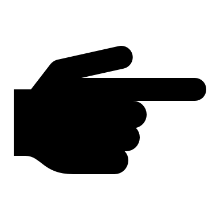 Histoire du 20e siècle
Histoire du 20e siècle
Apport du programme
Le programme d’études Histoire du 20e siècle vise à :

amener l’adulte à comprendre le monde actuel à la lumière du passé;
amener l’adulte à développer une pensée critique et nuancée à l’égard des idéologies.
Histoire du 20e siècle
Cours
Histoire du 20e siècle 1 (50 heures)
L’hégémonie européenne
Crises et conflits

Histoire du 20e siècle 2 (50 heures)
Un monde divisé
Le monde au tournant du siècle
Histoire du 20e siècle
Les compétences
[Speaker Notes: Considérer un temps fort sous l’angle de la durée: le recours à différentes échelles de temps et permet de situer le temps fort à l’intérieur de la réalité sociale dans laquelle il s’inscrit.]
Histoire du 20e siècle
Synthèse du contenu de formation
Un angle d’entrée a été privilégié pour l’étude de chaque réalité sociale. Il indique l’orientation qui guide la recherche et balise le travail d’interprétation de l’adulte. Cette orientation doit se refléter dans les situations d’apprentissage.
L’expression réalité sociale se rapporte à l’action humaine dans un contexte sociohistorique donné. Une réalité sociale intègre tous les aspects de société : politique, social, économique, culturel et territorial.
[Speaker Notes: Frederick Winslow Taylor, né le 20 mars 1856 à Germantown et mort le 21 mars 1915 à Philadelphie, est un ingénieur américain, promoteur le plus connu de l'organisation scientifique du travail et du management scientifique.

La théorie de la sélection naturelle donne naissance au darwinisme social, un système idéologique qui voit dans les luttes civiles, les inégalités sociales et les guerres de conquête rien moins que l'application à l'espèce humaine de la sélection naturelle.Cette idéologie considère légitime que les «races humaines» et les êtres les plus faibles disparaissent et laissent la place aux races et aux êtres les mieux armés pour survivre, en totale contradiction avec l'éthique chrétienne qui a jusque-là gouverné l'Europe.]
Histoire du 20e siècle
Synthèse du contenu de formation
[Speaker Notes: C’est dans ce contexte qu’émergent de nombreuses affirmations identitaires
reposant notamment sur l’ethnicité, la religion ou l’occupation du territoire.
Les guerres en ex Yougoslavie, et les guerres civiles au Rwanda ou au Timor-
Oriental en témoignent.

L’interprétation de la réalité sociale doit mettre en lumière de nouveaux
rapports de force au lendemain de l’effondrement du bloc de l’Est. De
nouveaux pôles politiques et économiques émergent en Europe et en Asie
à la fin du 20e siècle.

Le temps fort historique à caractériser doit générer un
questionnement en lien avec la réalité sociale Le monde au tournant du
siècle.]
Histoire du 20e siècle
Les critères d’évaluation
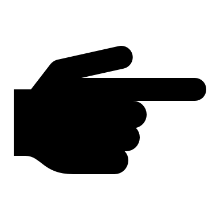 Histoire du Québec et du Canada
Le programme d’études provisoire Histoire du Québec et du Canada en schéma
Pensée historique: mise à distance du passé; recours à une méthode d’analyse critique
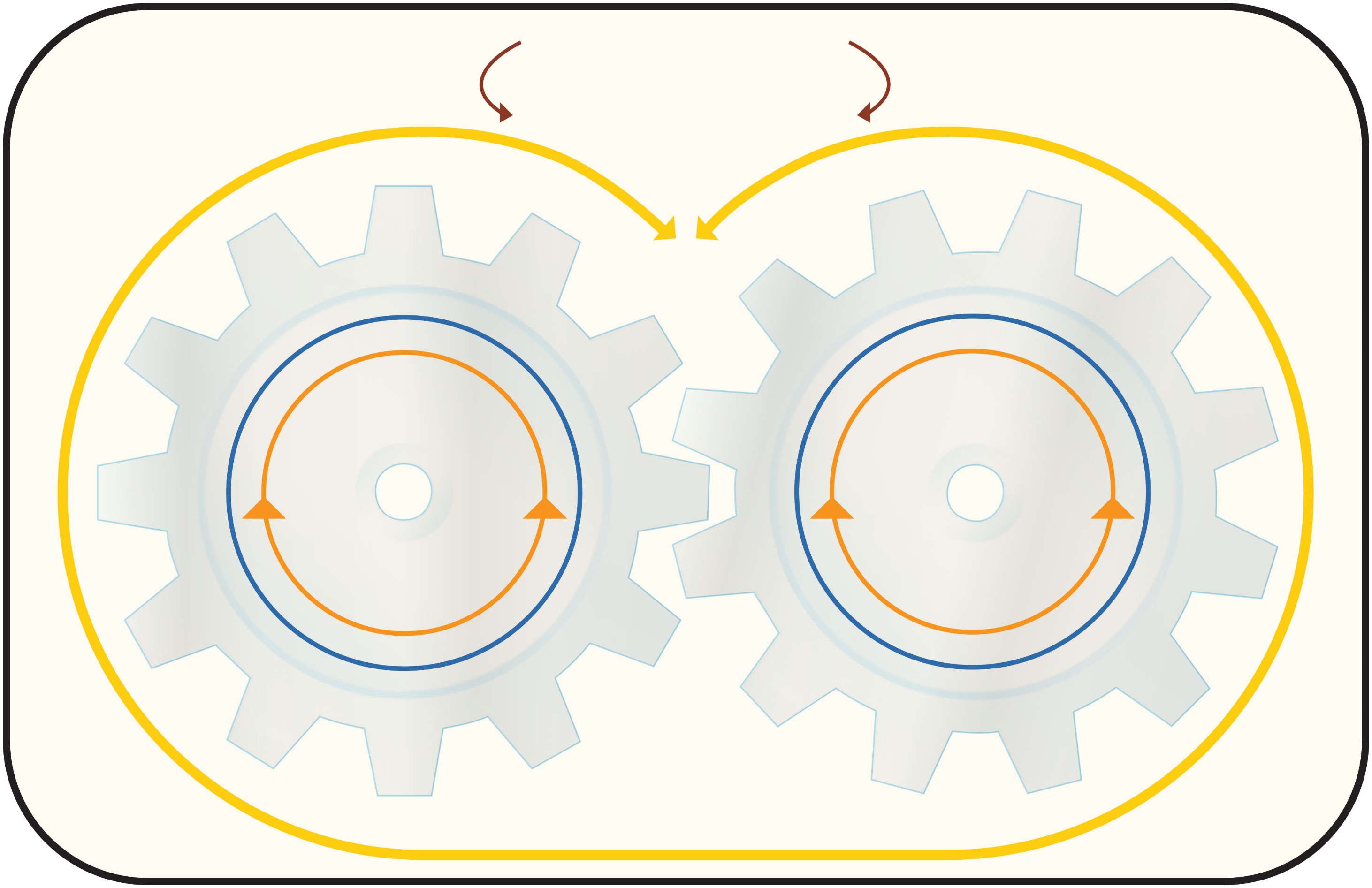 Amener l’adulte à acquérir des connaissances sur l’histoire du Québec et du Canada
Amener l’adulte à développer les habiletés intellectuelle liées à l’histoire
Amener l’adulte à développer les aptitudes critiques et délibératives favorable à la participation sociale
Conceptualisation – confrontation de différentes interprétations – analyse – comparaison - synthèse
Période de l’histoire 
du Québec et du Canada
Représentation cohérente d’une période de l’histoire du Québec et du Canada
Rigueur de l’interprétation
Réalité sociale
Interpréter
Caractériser
Utilisation appropriée de connaissances
Établir des faits
 Situer dans le temps et dans 	l’espace
 Dégager des différences et des 	similitudes
 Dégager des points de 	convergence et de divergence
 Déterminer des causes et des 	conséquences
 Déterminer des changements 	et des continuités
 Mettre en relation des faits
 Établir des liens de causalité
Analyse critique des sources
Analyse critique des sources
Cerner l’objet d’interprétation

Analyser une réalité sociale

Assurer la validité de son interprétation
Établir des faits historiques

Établir la chronologie

Considérer des éléments géographiques
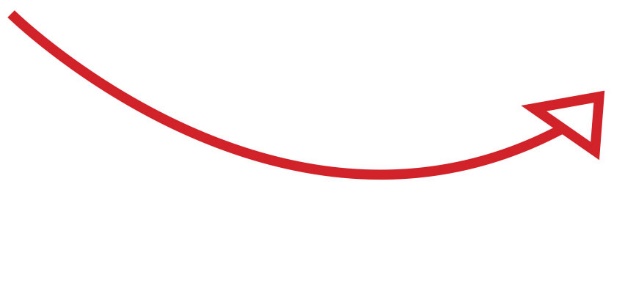 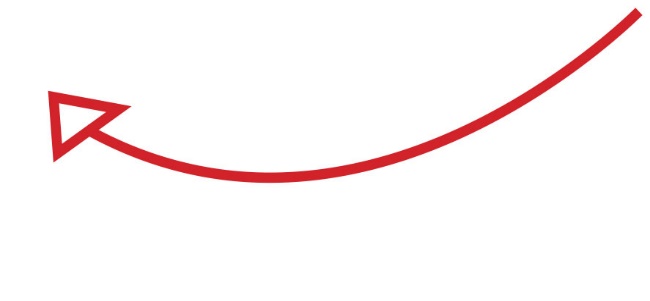 Connaissances historiques
(connaissances relatives à la géographie)
Concepts
Avant révision linguistique
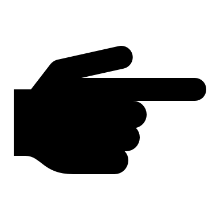 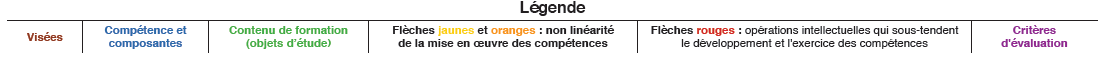 [Speaker Notes: L’analyse critique des sources est ponctuée de nombreux allers-retours entre l’intention, la tâche et le document; il ne s’agit pas d’un processus linéaire. Il est suggéré de procéder du général au particulier en considérant les quatre éléments ci-après. Les questions présentées sous chacun d’eux peuvent faciliter l’analyse des sources.
Attributs du document 
De quel type de document s’agit-il?
Quelle en est la nature?
Sur quel support est-il présenté?
S’agit-il d’un document original, d’une reproduction, d’une copie, d’un extrait?
 
 
Production et diffusion du document
Quelle est la date de production?
Quelle est la date de diffusion?
Quelle est la date des faits auxquels le document fait référence?
Dans quel contexte historique général a-t-il été produit?
Dans quelles circonstances particulières a-t-il été produit?
À qui le document était-il destiné?
Dans quel but le document a-t-il été produit?
La production du document était-elle commanditée?
 
Auteur du document
Qui est l’auteur du document?
Quelle était sa fonction?
Quelles étaient ses allégeances?
L’auteur prend-il position?
 
Sujet du document
Quel est le titre du document?
Quel est le sujet ou quelle est l’idée principale du document?
Quelles en sont les idées secondaires]
Monde contemporain
Monde contemporain
Apport du programme
Le programme d’études Monde contemporain vise à :

– amener l’adulte à saisir la complexité du monde actuel et à s’ouvrir à la diversité des sociétés qui le composent;

– amener l’adulte à développer son sens critique dans l’étude de problèmes et d’enjeux du monde contemporain;

– préparer l’adulte à participer, en tant que citoyen responsable, à la délibération sociale.
Monde contemporain
Cours
Monde contemporain 1 (50 heures)
Environnement
Population
Richesse

Monde contemporain 2 (50 heures)
Pouvoir
Tensions et conflits

Le choix de ces thèmes tient compte d’importantes préoccupations mondiales. Ils appellent une analyse qui considère à la fois les perspectives géographique et historique ainsi que les dimensions économique et politique.
Monde contemporain
Les compétences
Monde contemporain
Synthèse du contenu de formation
L’angle d’entrée détermine le cadre de l’étude de chaque thème. En ce sens, il oriente l’étude du problème et des enjeux qui en découlent, ce qui se reflète dans les situations d’apprentissage.
Monde contemporain
Synthèse du contenu de formation
Monde contemporain
Les critères d’évaluation
En résuméProjet de curriculum
Carrefour FGA Information de la DEAFC - Accompagnement national
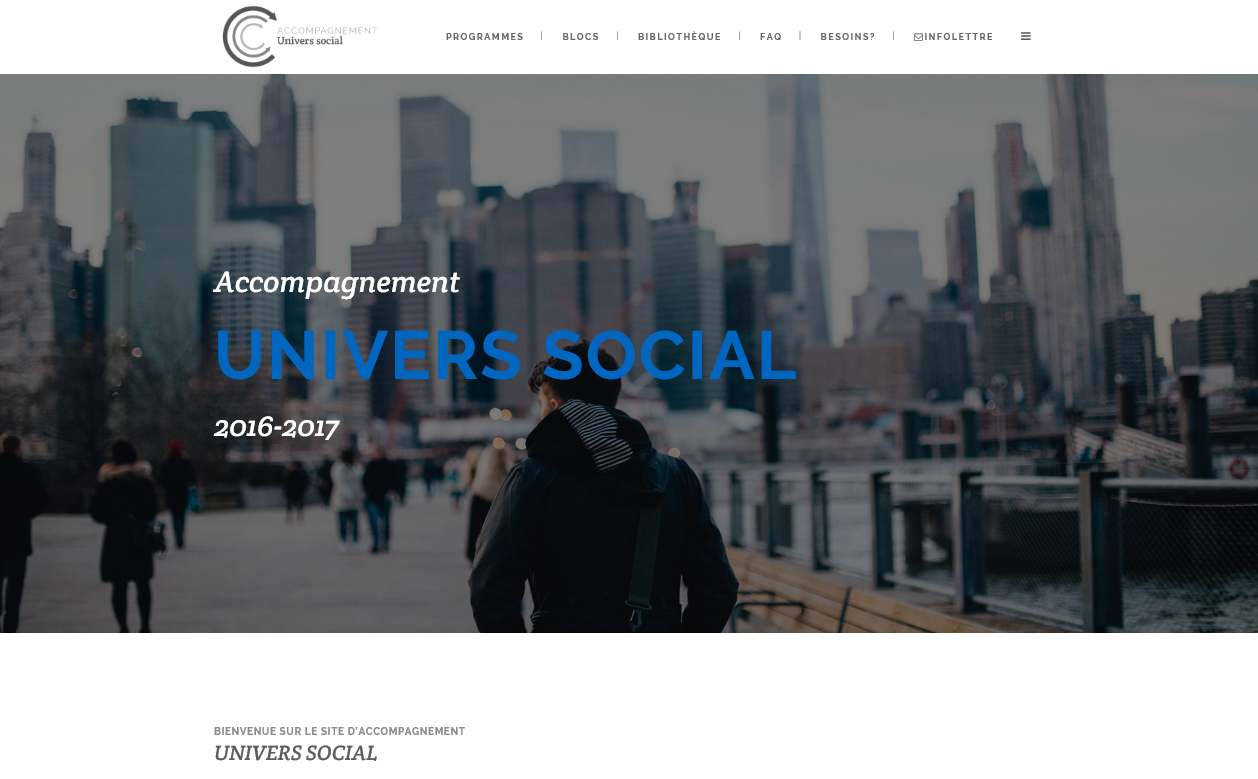 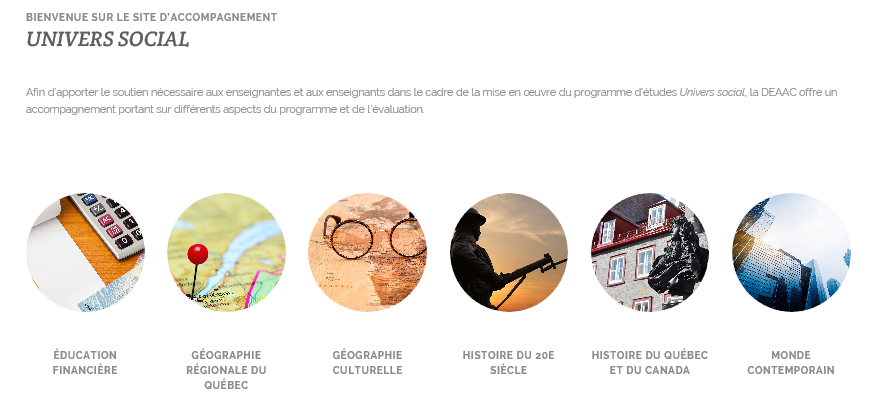 Pour me joindre
Mario Harvey
Responsable des programmes et de l’évaluation en univers social
mario.harvey@education.gouv.qc.ca
418-643-9754 poste 2409

Jessika Dubuc
Centre de formation des Maskoutains
jessika.dubuc@cssh.qc.ca